Klassendiagramme
Beispiele
1
30.09.20
WI - WAH12 - Kerstin Fröhlig - Klassendiagramme
WI - WAH12 - Kerstin Fröhlig - Klassendiagramme
30.09.20
2
Ablauf bei der Programmentwicklung
3
WI - WAH12 - Kerstin Fröhlig - Klassendiagramme
UML - diagramme
steht für Unified Modeling Language (UML) 
Idee: normiertes Modell zur Beschreibung eines objektorientierten Codierungsansatzes zu entwickeln.
die Standardmodellierungssprache für Softwaresysteme insbesondere für objektorientierte Vorgehensmodelle. 
Ein Klassendiagramm ist ein Strukturdiagramm der Unified Modeling Language zur grafischen Darstellung von Klassen, Schnittstellen sowie deren Beziehungen.
30.09.20
UML-Klassen-Diagrammebestehen aus …
1. Name der Klasse
2. Attributen mit Datentypen
3. Methoden
4. Beziehungen der Klassen
4
WI - WAH12 - Kerstin Fröhlig - Klassendiagramme
30.09.20
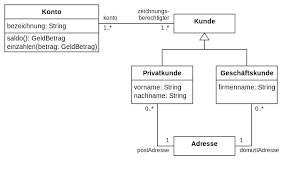 Konto
5
WI - WAH12 - Kerstin Fröhlig - Klassendiagramme
30.09.20
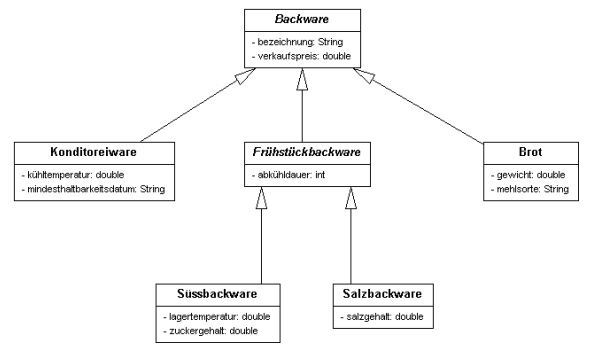 Backwaren
6
WI - WAH12 - Kerstin Fröhlig - Klassendiagramme
30.09.20
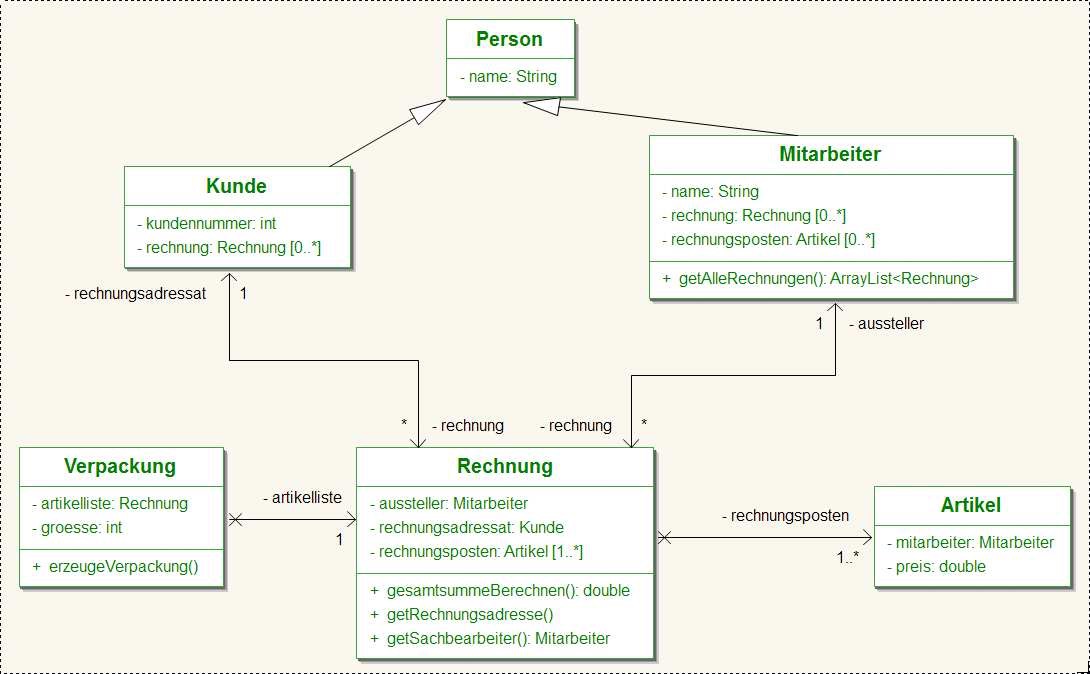 Rechnungen
7
WI - WAH12 - Kerstin Fröhlig - Klassendiagramme
30.09.20
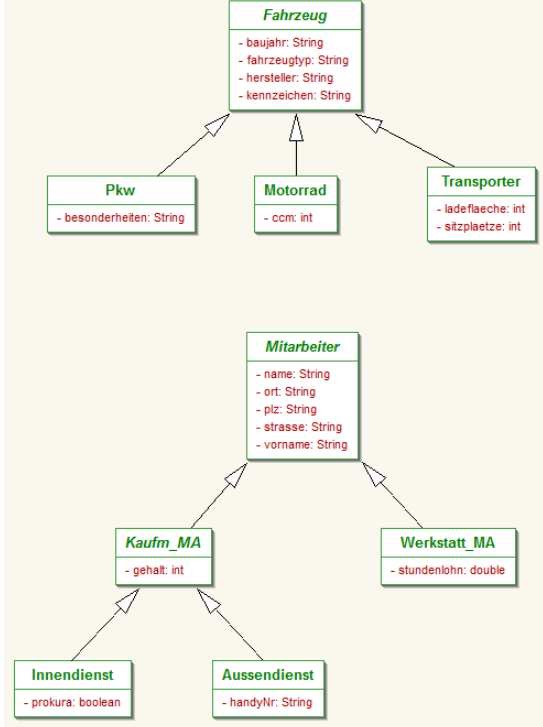 Werkstatt
8
WI - WAH12 - Kerstin Fröhlig - Klassendiagramme
30.09.20